ПРОЕКТ                                          “Наші пернаті друзі”
Підготувала :
                    студентка ПО-42 групи                Гринович Юлія
Мета проекту: 
сприяти збереженню та виживанню птахів;
навчитися допомагати птахам у зимовий період, облаштовувати пташині «їдальні».
Завдання  проекту
І-ГРУПА: Ознайомитися із видами птахів, які перебувають у зимовий період;
ІІ-ГРУПА: Чим харчуються птахи взимку?
ІІІ-ГРУПА: Виговлення годівничок.
Зимуючі птахи
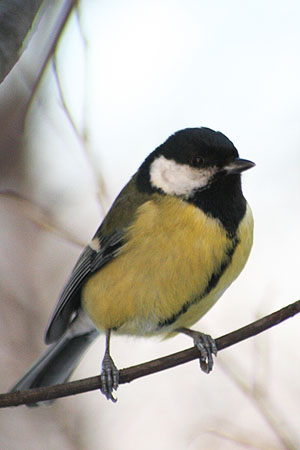 Снігурі
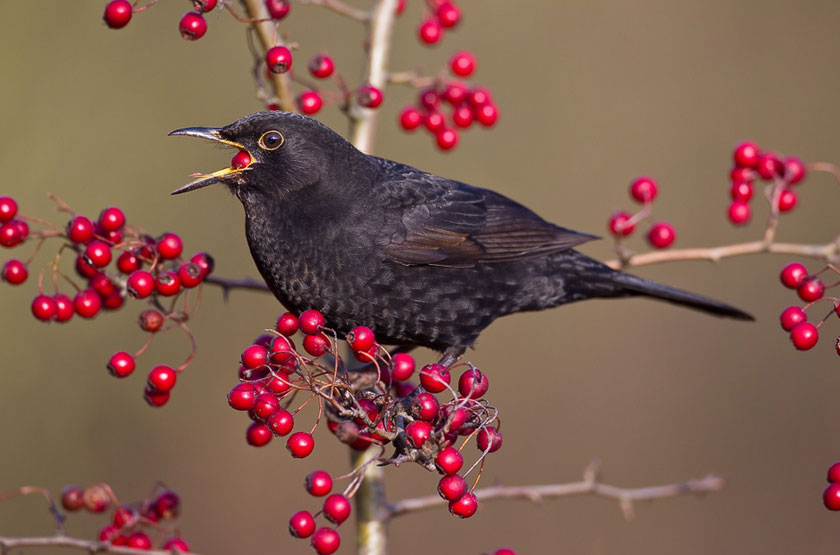 Чорний      дрізд
Синички
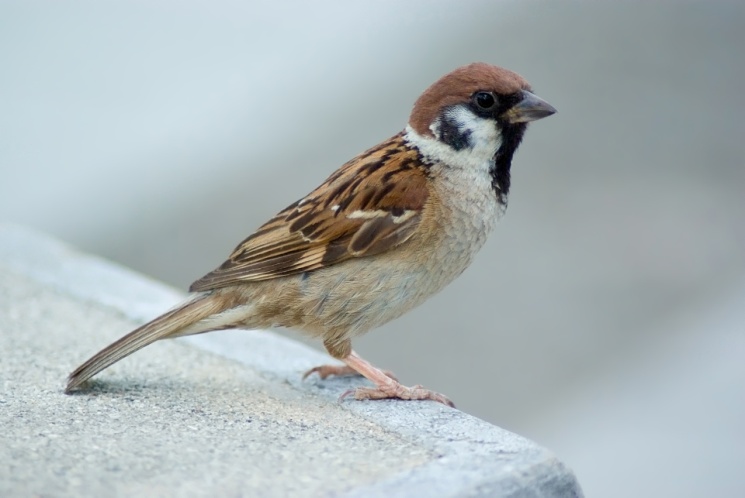 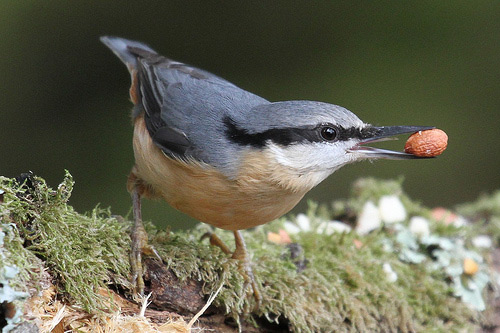 Горобці
Повзик
Оцінка за «5» бальною шкалою зимових кормів для птахів, де «0» - не їдять,
«5» - дуже люблять
Годівнички своїми руками
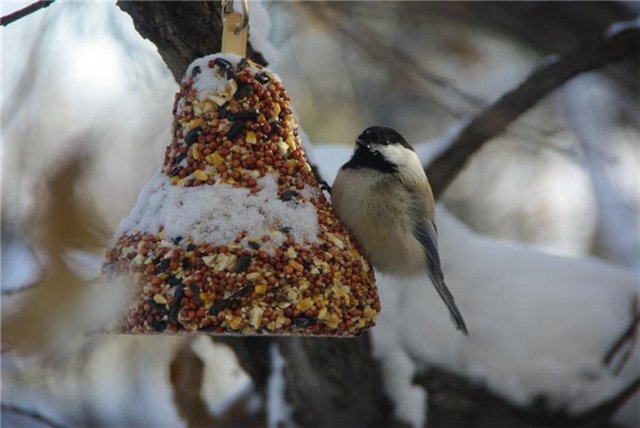 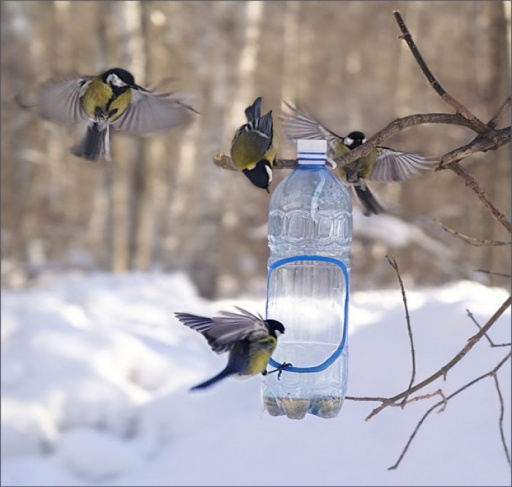 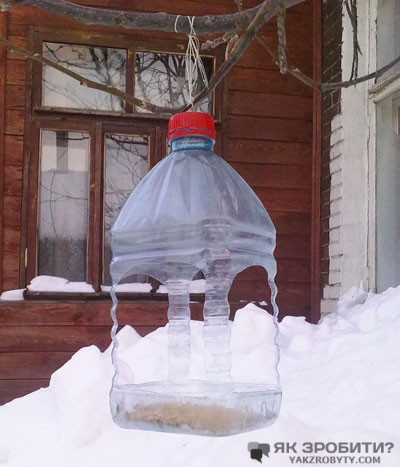 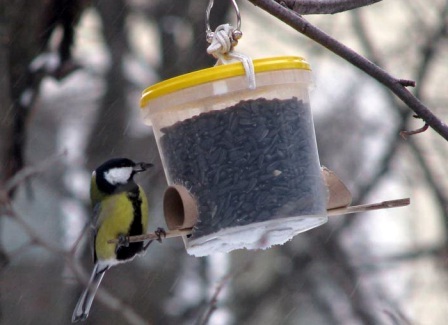 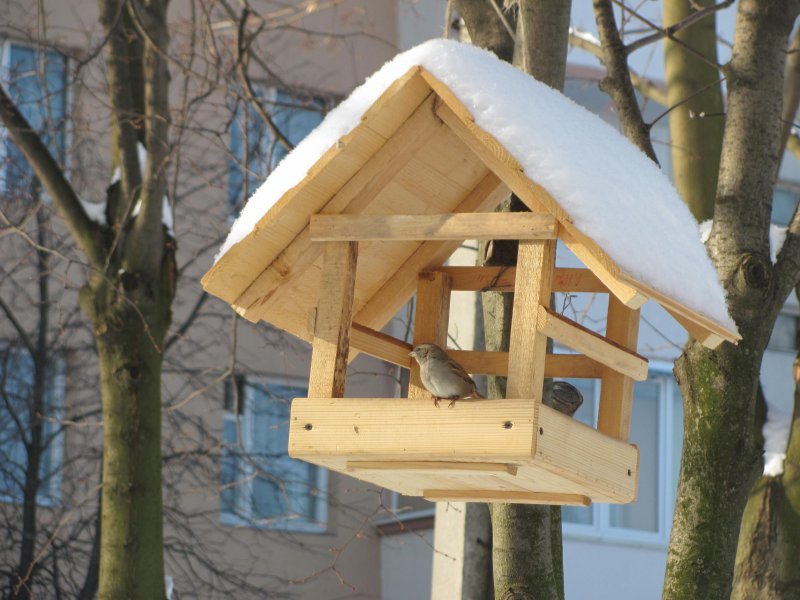